Київський університет
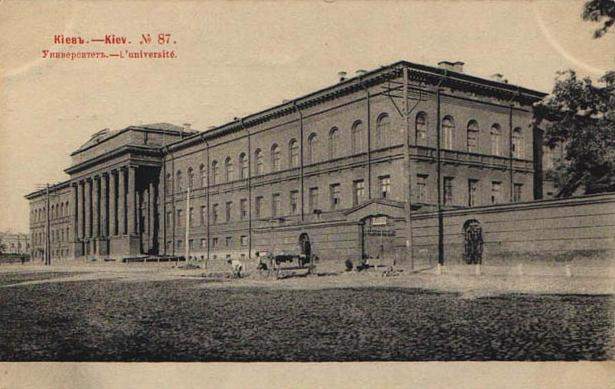 Історія заснування
Київсьський університет був заснований у 1833 році.
 Клопотання про його заснування  подав міністр освіти С.Суворов. Микола І затвердив проект.
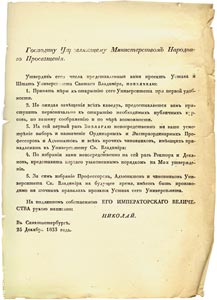 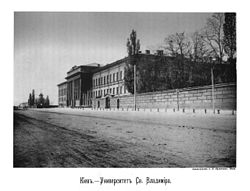 Мова викладання
Видатні вчені:
Михайло Максимович-перший ректор.
 Тарас Шевченко.
Іван Огієнко.
Микола Костомаров.
Факультети:
 філософський
 юридичний
  медичний
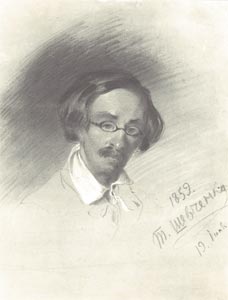 Мета створення університету
Початковою метою, що ставилася перед Київським університетом була боротьба із ополяченою київською інтелігенцією, яка була вороже налаштована до влади в ході Польського повстання 1830 — 1831 років.
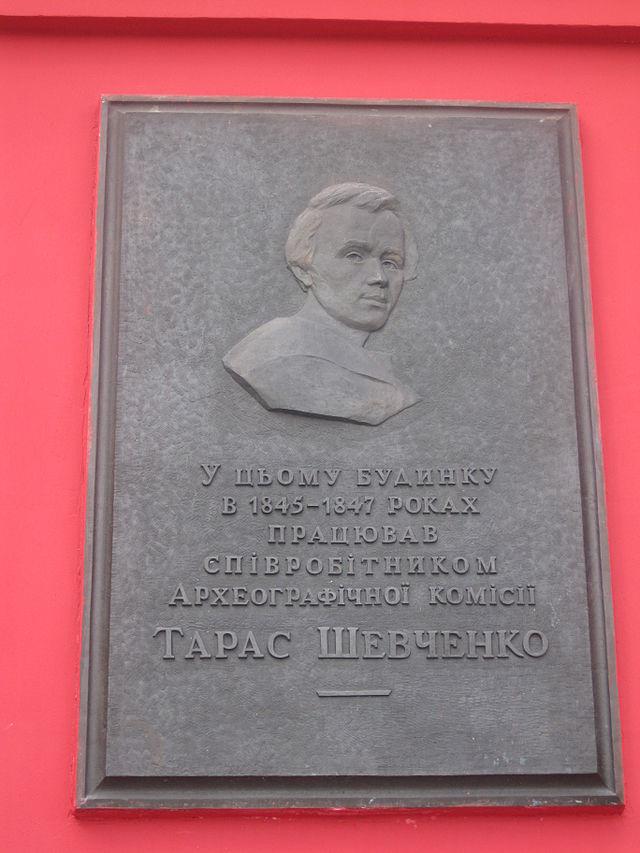 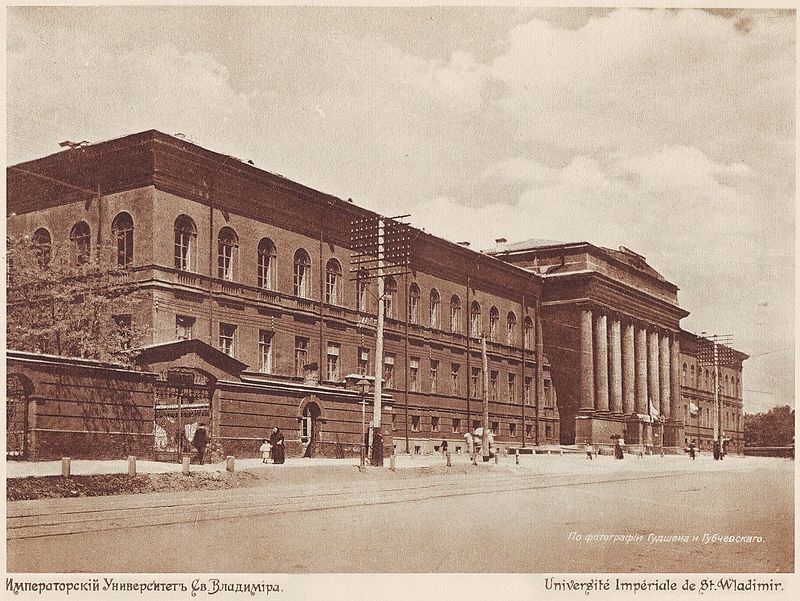